ΕΝΙΣΧΥΟΝΤΑΣ ΤΗΝ ΑΥΤΟΠΕΠΟΙΘΗΣΗ ΤΟΥ ΠΑΙΔΙΟΥ

2ο Δημοτικό σχολείο
Μηλέων-Καλών Νερών                      Ζώγα Μαρία Ψυχολόγος 
                                                              Κέντρου Κοινότητας
                                                                Νοτίου Πηλίου
αυτοπεποιθηση
Η αυτοπεποίθηση είναι η δύναμη που νιώθουμε πως μπορούμε να ανταπεξέλθουμε σε κάποιες καταστάσεις.
Είναι μία διεκδικητική συμπεριφορά χωρίς επιθετικά χαρακτηριστικά.
Είναι η δύναμη να προστατεύουμε τον εαυτό μας από την εκμετάλλευση, τη βία, την επιθετικότητα.
Είναι η ελευθερία έκφρασης με σεβασμό προς τους άλλους
Αυτοεκτίμηση
Είναι η εικόνα που έχουμε για τον εαυτό μας
Σχετίζεται με τις πεποιθήσεις μας και τα συναισθήματα που νιώθουμε για τον εαυτό μας
Γιατί η αυτοεκτίμηση είναι σημαντική;

ΑΥΤΟΕΚΤΙΜΗΣΗ- ΑΥΤΟΠΕΠΟΙΘΗΣΗ
Δύο έννοιες αλληλένδετες όχι ταυτόσημες.
περιβαλλοντα που βοηθουν στην αναπτυξη της                                                            αυτοεκτιμησησ
ΟΙΚΟΓΕΝΕΙΑΚΌ ΠΕΡΙΒΑΛΛΟΝ

ΕΚΠΑΙΔΕΥΤΙΚΟ ΠΕΡΙΒΑΛΛΟΝ 

ΚΟΙΝΩΝΙΚΟ ΠΕΡΙΒΑΛΛΟΝ

ΦΙΛΙΚΟ ΠΕΡΙΒΑΛΛΟΝ
Θεμελια αυτοεκτιμησης
Πρότυπο ανατροφής παιδιού- Αυθεντικοί -Διαλεκτικοί γονείς. Έχουν τρία βασικά χαρακτηριστικά:
Αποδοχή του παιδιού από τους γονείς
Θέσπιση σαφών καθορισμένων ορίων
3. Σεβασμός της ατομικότητας από τους γονείς
Το δικο μου παιδι εχει αυτοπεποιθηση;
Η αυτοεκτίμηση μας κάνει να νιώθουμε εσωτερικά ασφαλείς ως άτομα, ενώ η αυτοπεποίθηση μας δίνει ώθηση να τολμούμε να δοκιμάζουμε καινούργια πράγματα και να αποκτούμε νέες εμπειρίες.
Πως καλλιεργουμε την αυτοπεποιθηση
Ενθαρρύνουμε την προσπάθεια και όχι μόνο το αποτέλεσμα.
Σεβόμαστε τη μοναδικότητα του κάθε παιδιού.
Αποφεύγουμε τη σύγκριση με άλλο παιδί.
Δίνουμε πρωτοβουλίες και ευκαιρίες να πράττουν αυτόνομα.
Τα ακούμε με προσοχή. 
Αναγνωρίζουμε τα συναισθήματά τους και μιλάμε για αυτά.
Εξηγούμε γιατί μία πράξη είναι λάθος και δείχνουμε τη σωστή.
8. Τους παροτρύνουμε να βρίσκουν μόνοι τους τρόπους επίλυσης προβλημάτων.
Αποφεύγουμε τις σκληρές τιμωρίες.
Αποφεύγουμε τις ταμπέλες.                                  
11. Ενθαρρύνουμε την περιέργεια.
12. Τα αφήνουμε να ζήσουν την παιδική τους ηλικία.
13. Προσφέρουμε καινούρια ερεθίσματα, νέες προκλήσεις.
14. Αποτελούμε εμείς οι ίδιοι θετικά πρότυπα για τα παιδιά.
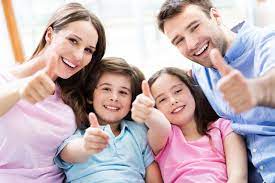 Μεγαλωνοντασ ενα παιδι με αυτοπεποιθηση
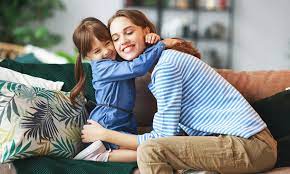 Τα 3 «Α» της αυτοπεποίθησης                 ΑγάπηΑποδοχήΑνακάλυψη των ταλέντων και των ενδιαφερόντων τους
«Το παιδί  χρειάζεται ενθάρρυνση  σαν το φυτό που χρειάζεται ήλιο και νερό.»


«Ό έπαινος αναγνωρίζει το δημιουργό, ενώ ή ενθάρρυνση το δημιούργημα»
                                                         Ρούντολφ Ντράικορς
Ευχαριστουμε!!!!